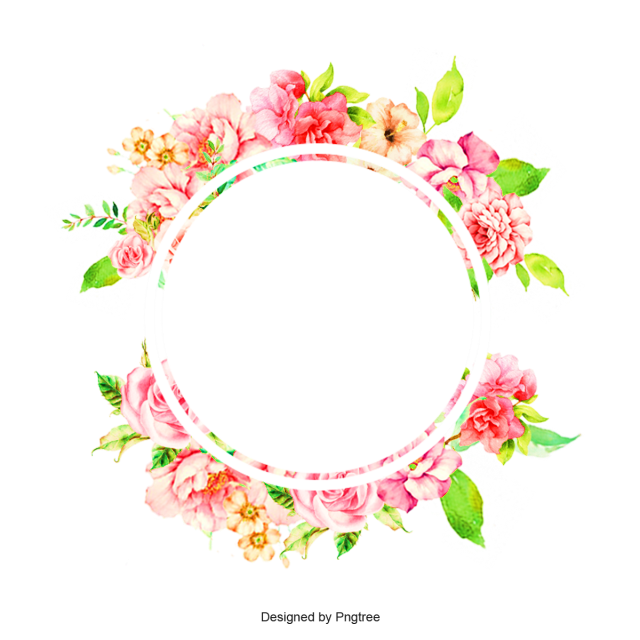 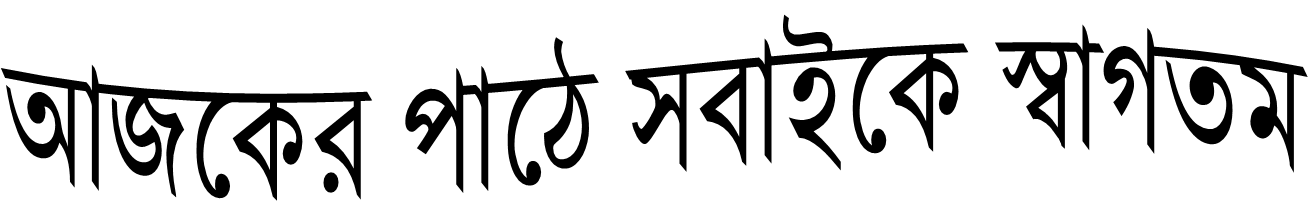 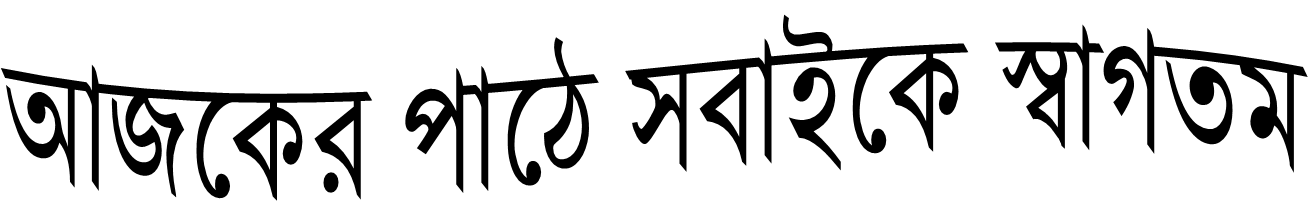 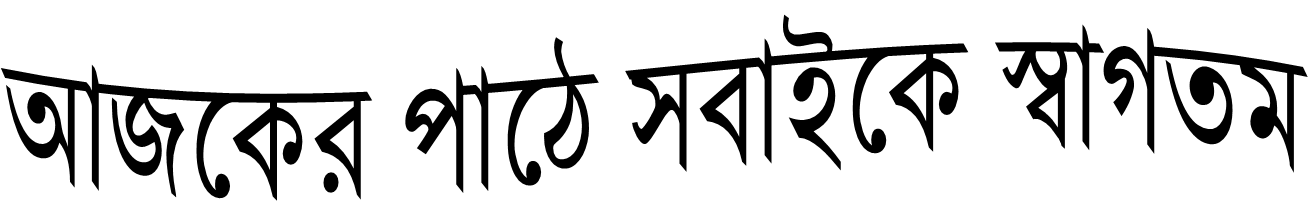 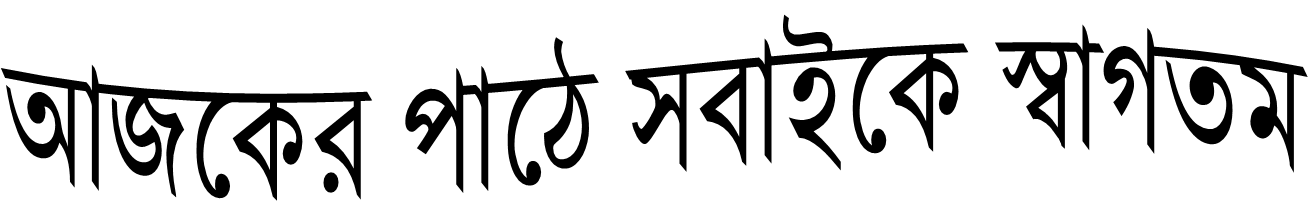 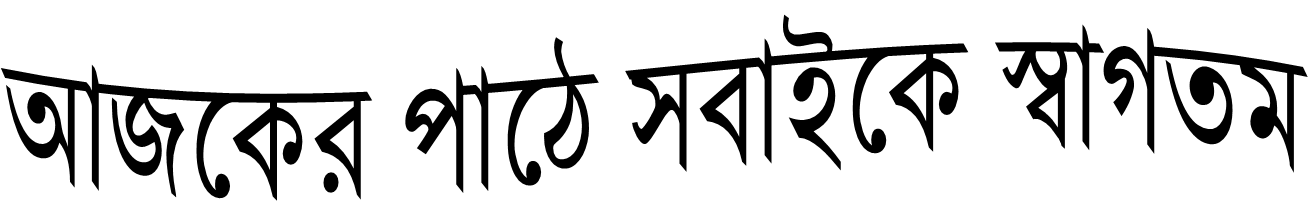 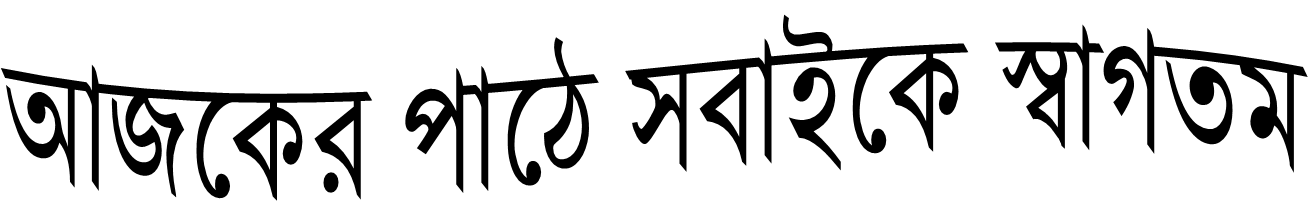 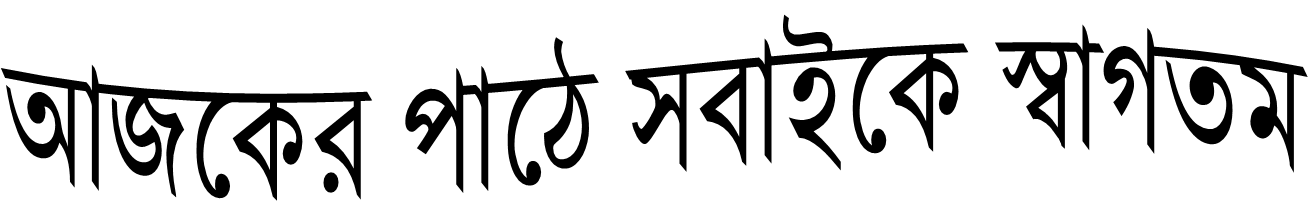 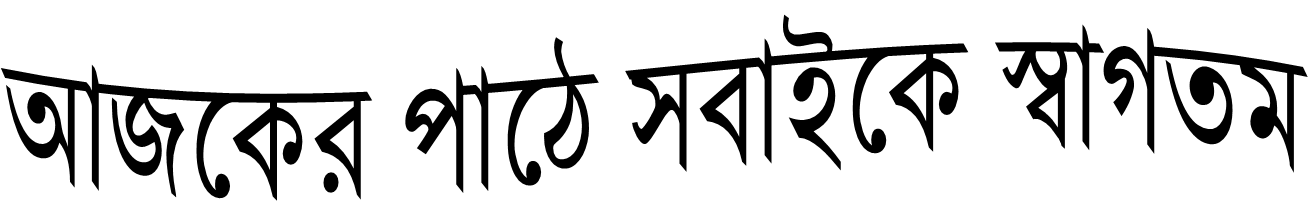 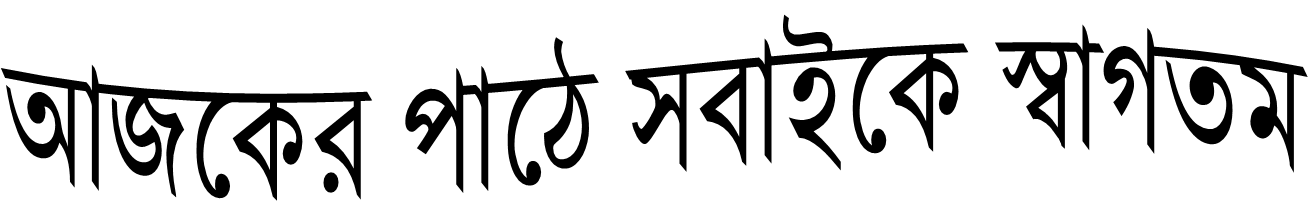 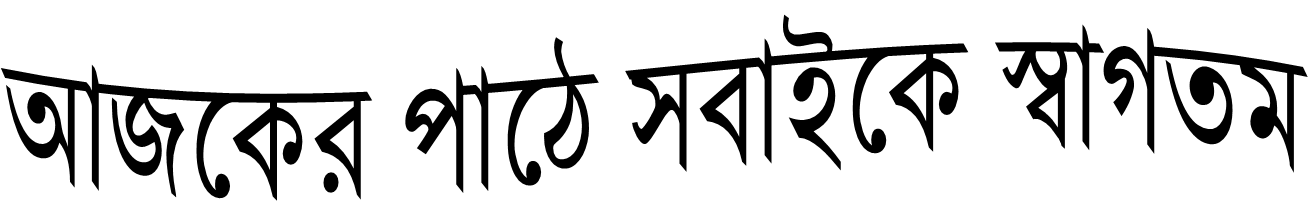 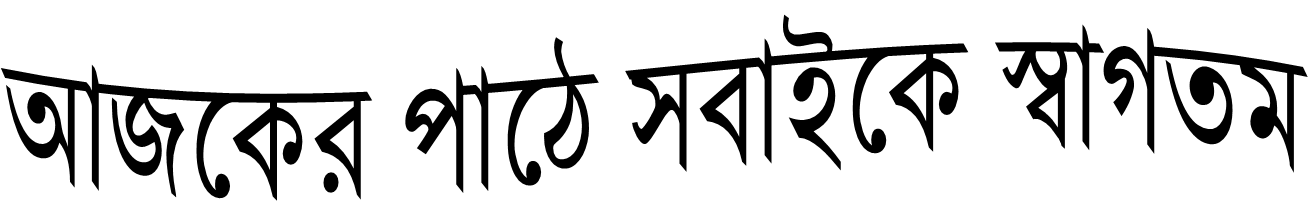 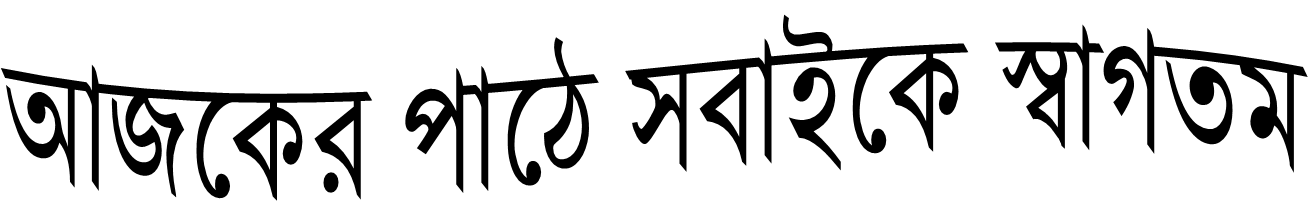 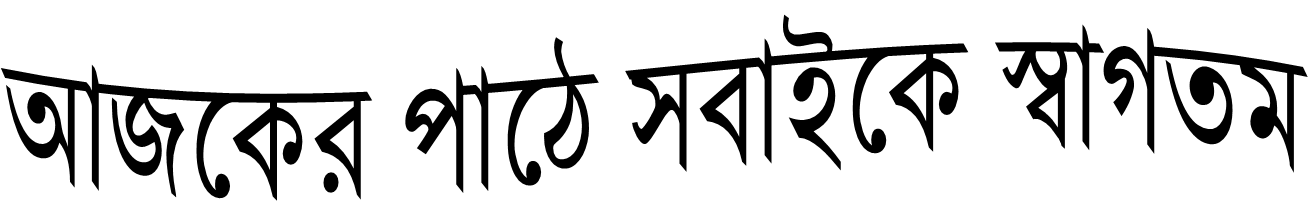 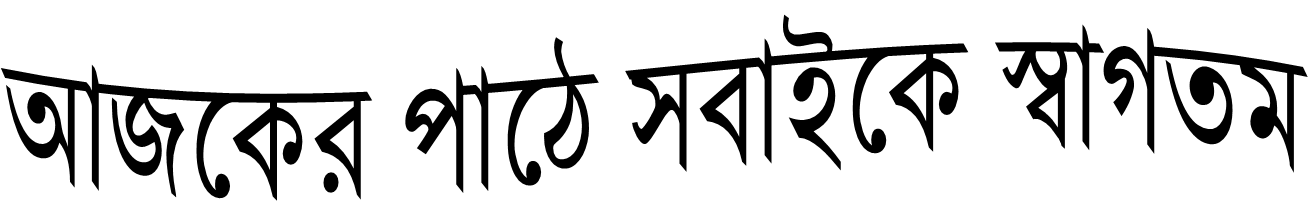 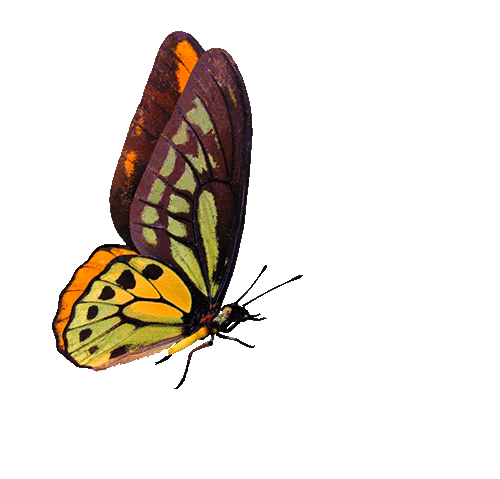 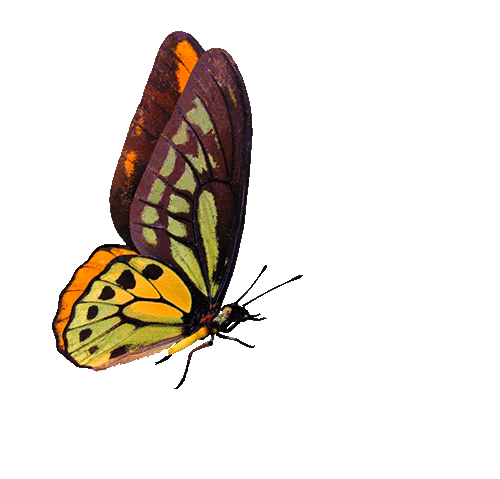 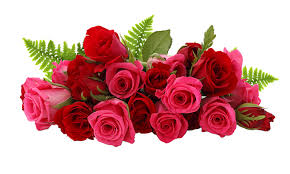 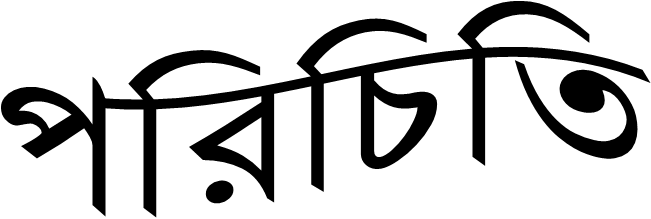 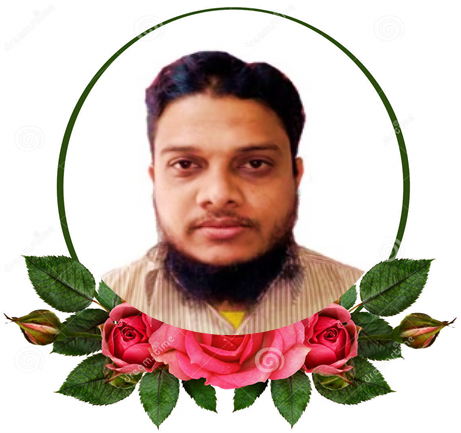 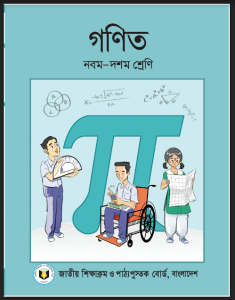 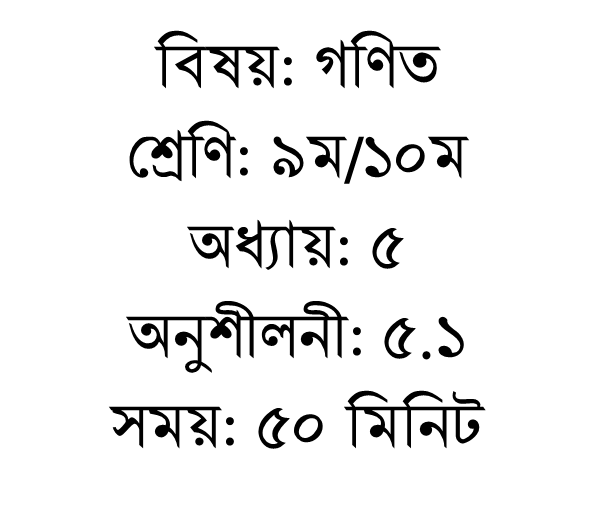 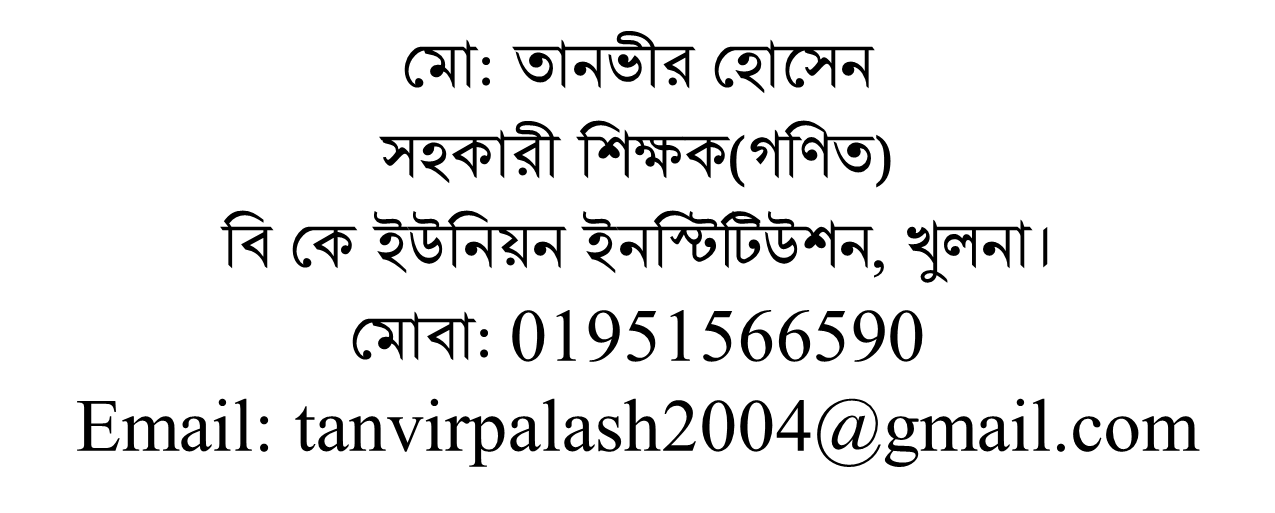 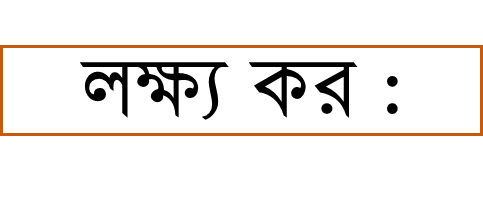 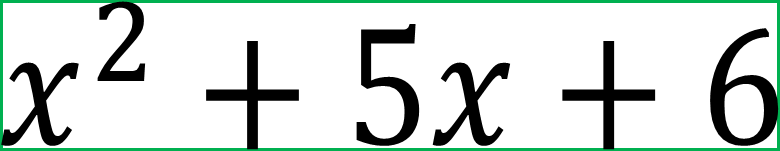 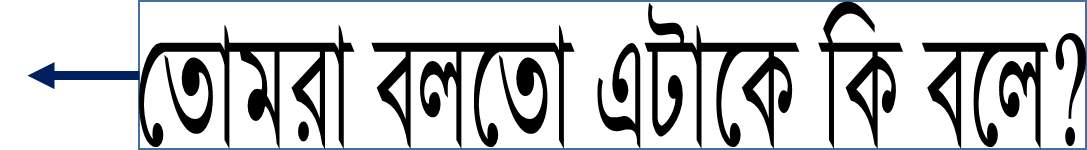 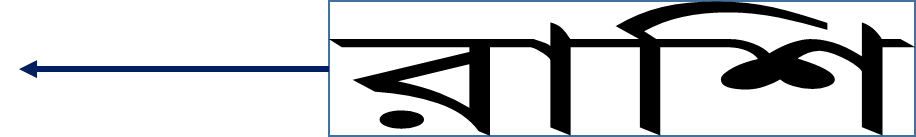 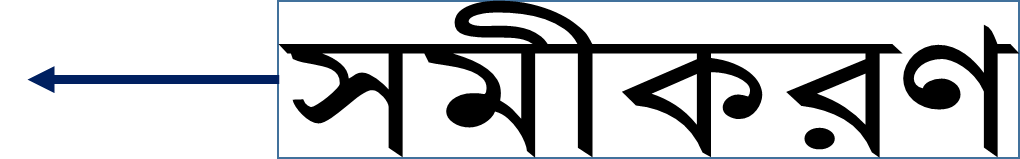 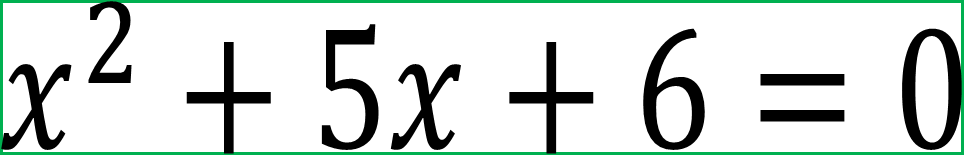 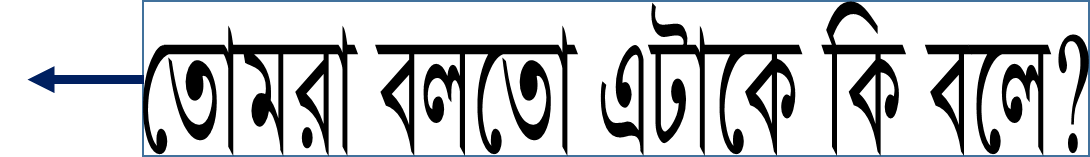 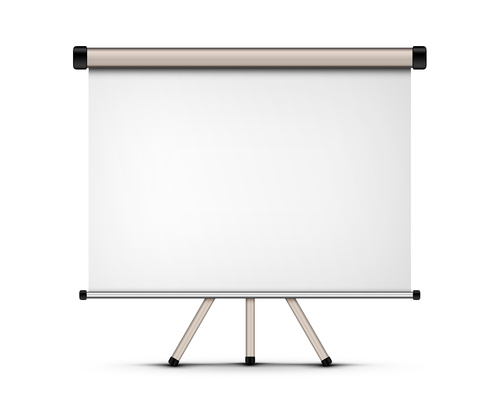 আজকের পাঠ.......
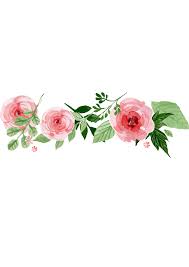 এক চলকবিশিষ্ট সমীকরণ
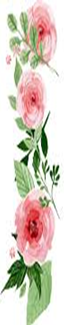 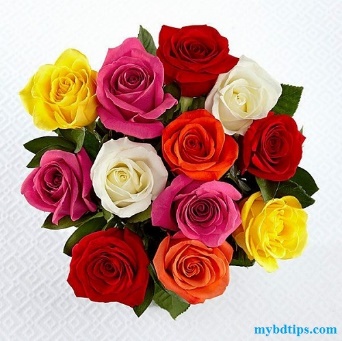 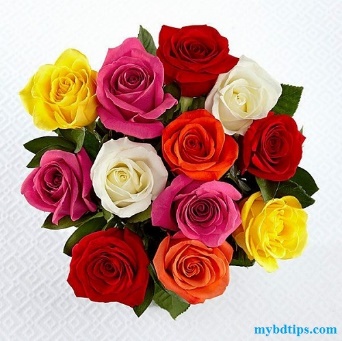 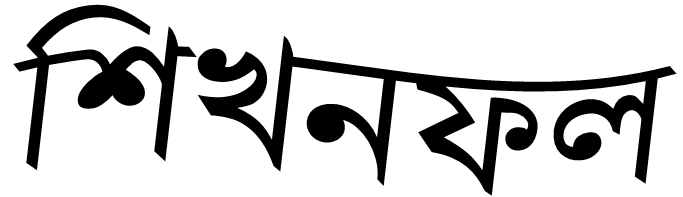 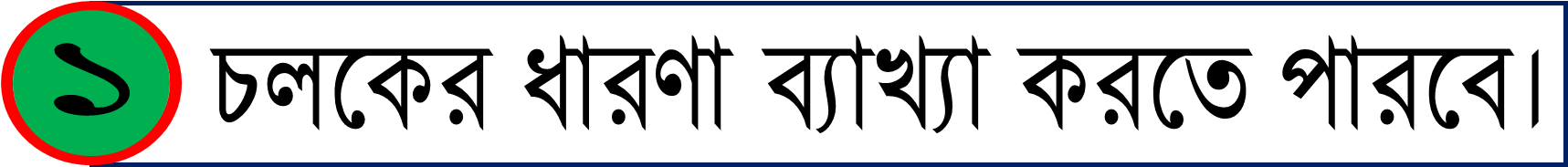 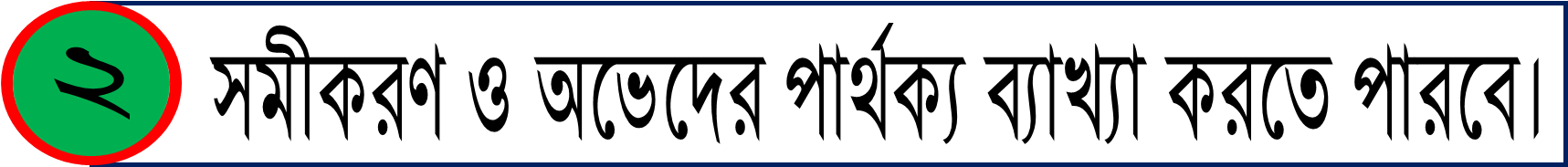 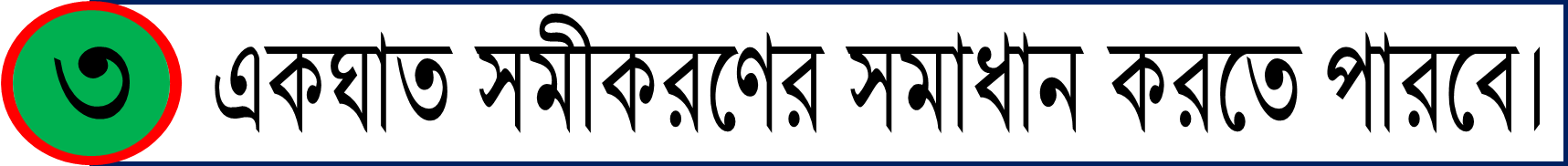 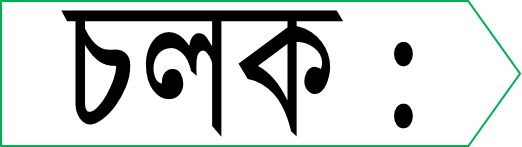 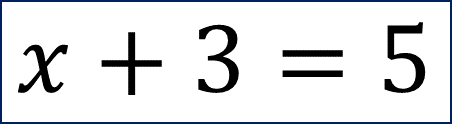 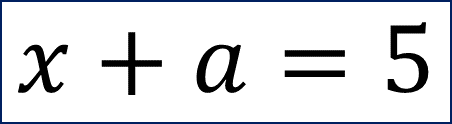 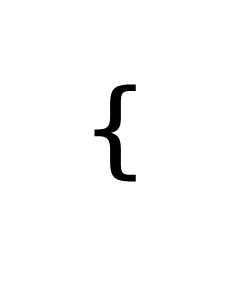 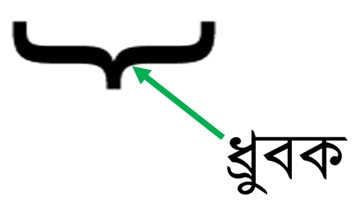 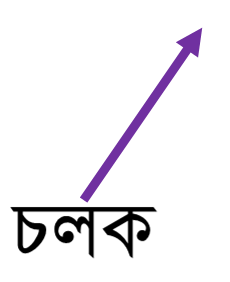 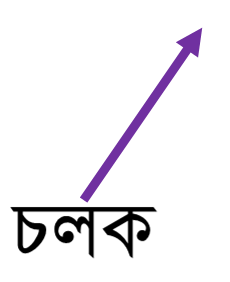 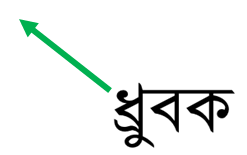 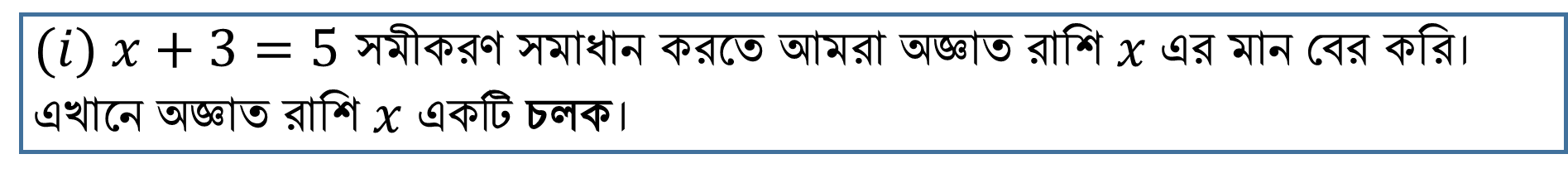 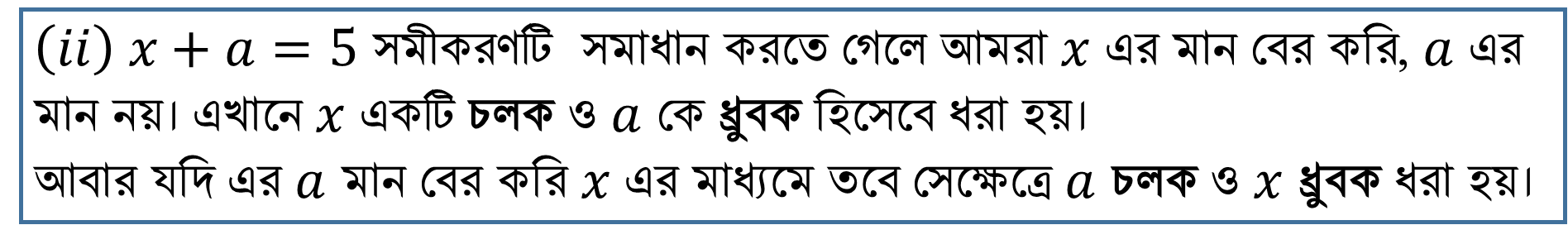 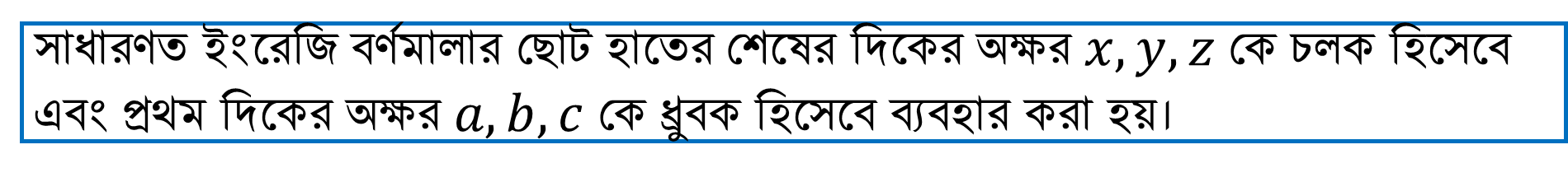 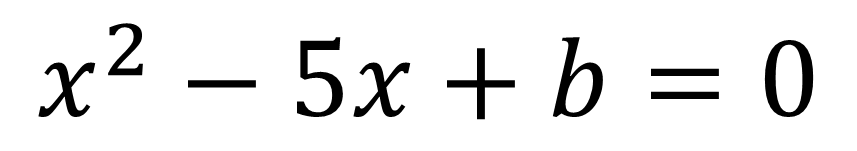 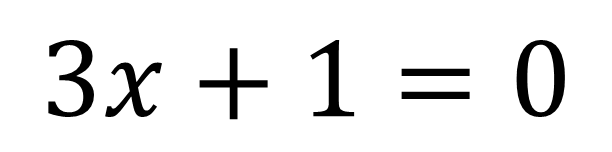 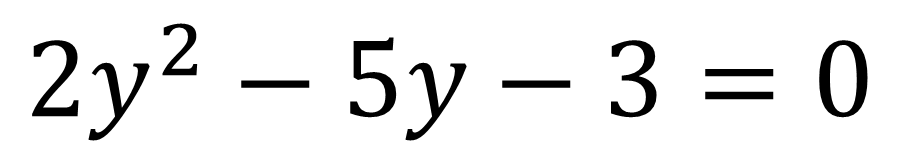 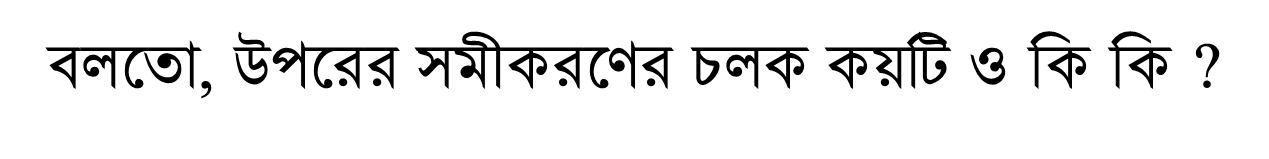 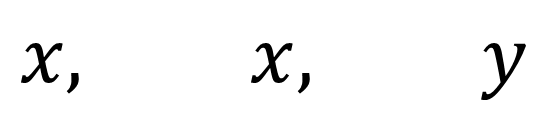 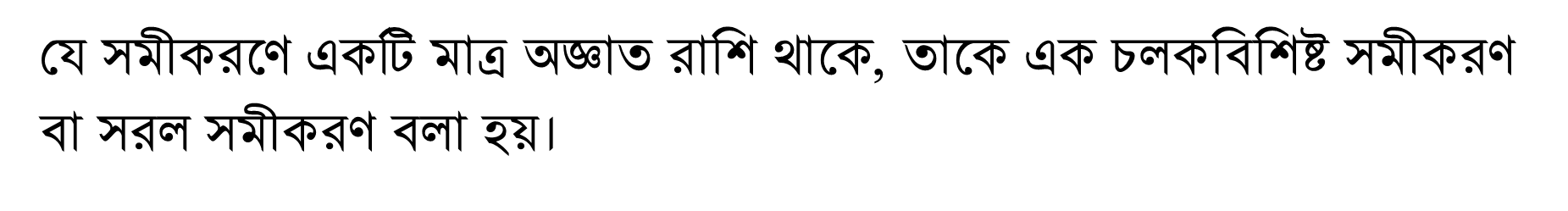 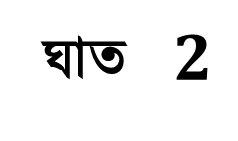 সমীকরণের ঘাত:
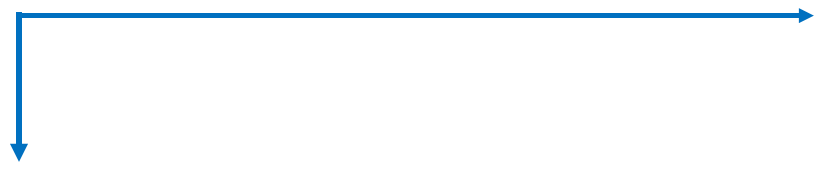 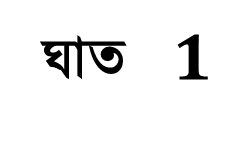 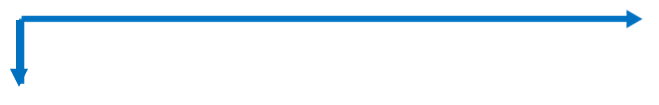 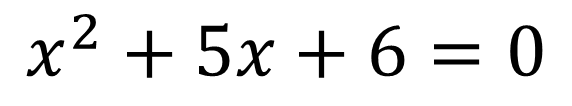 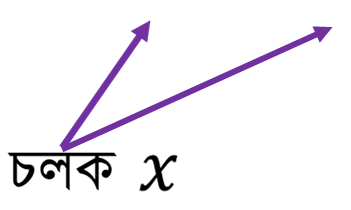 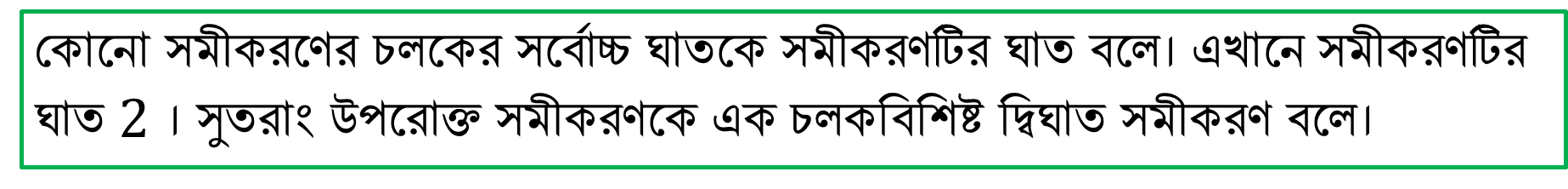 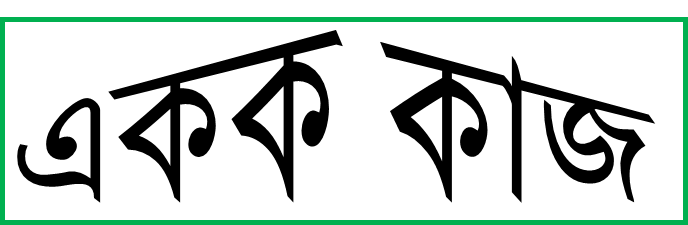 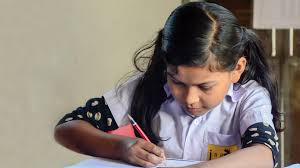 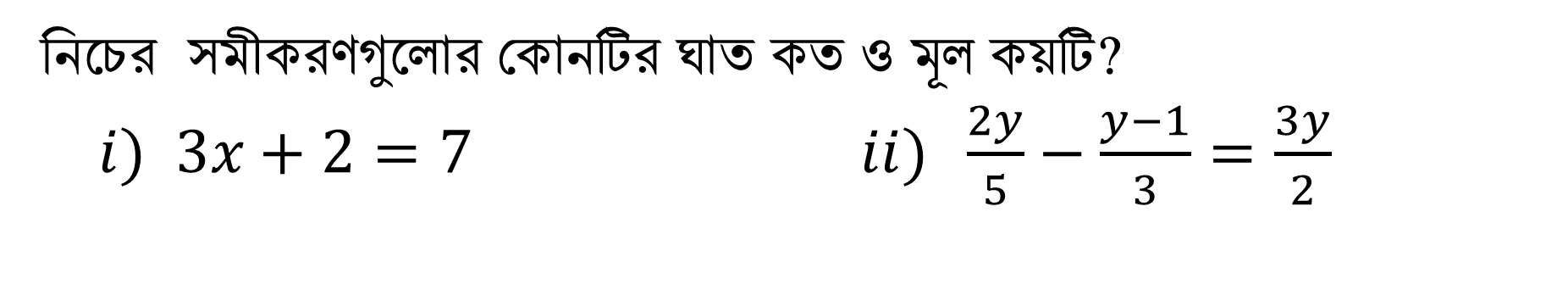 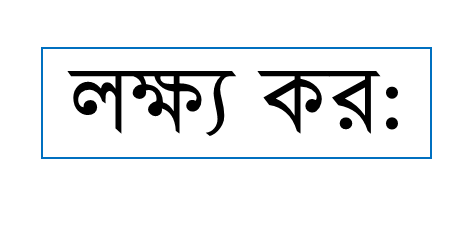 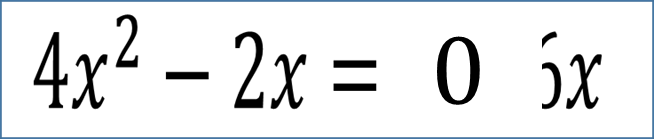 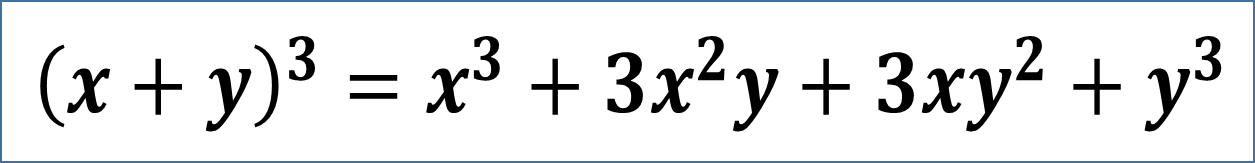 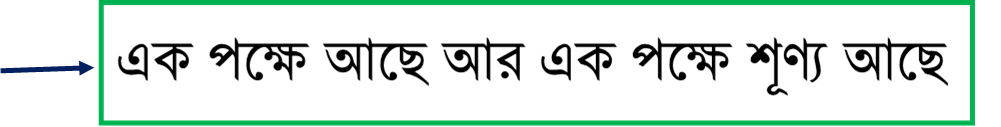 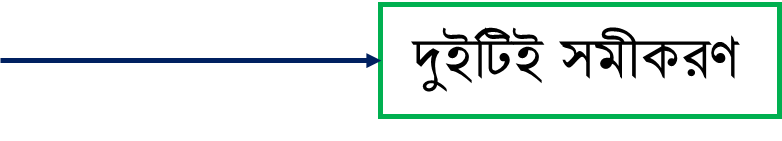 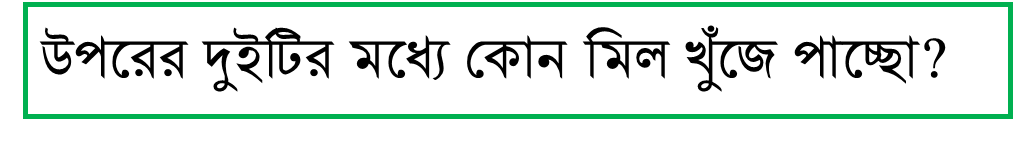 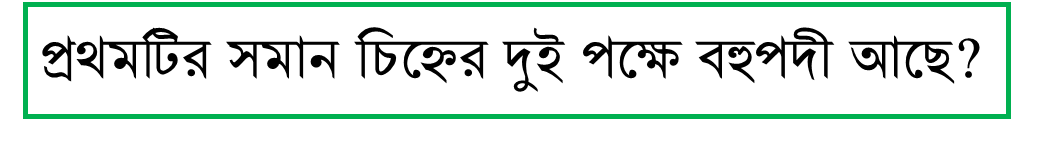 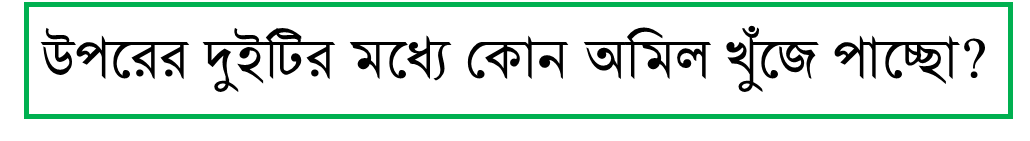 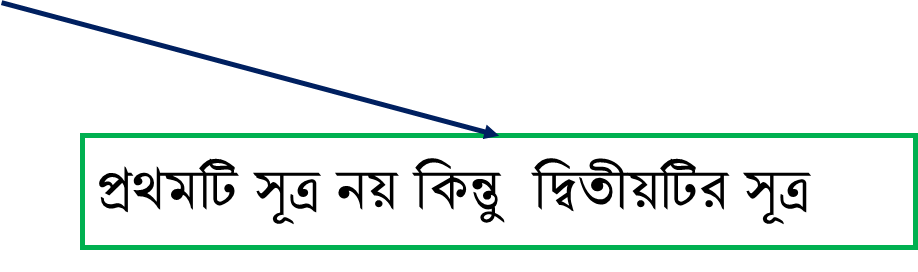 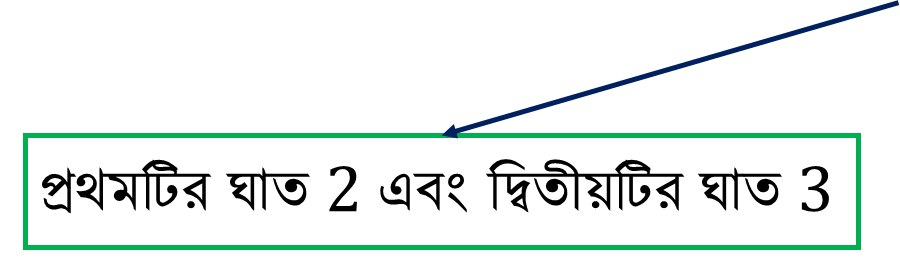 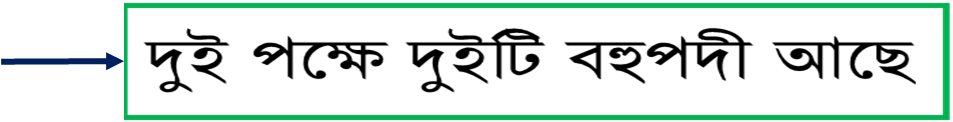 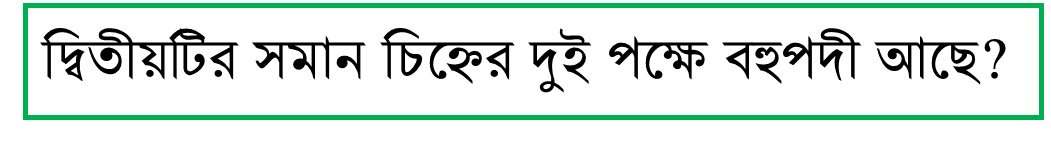 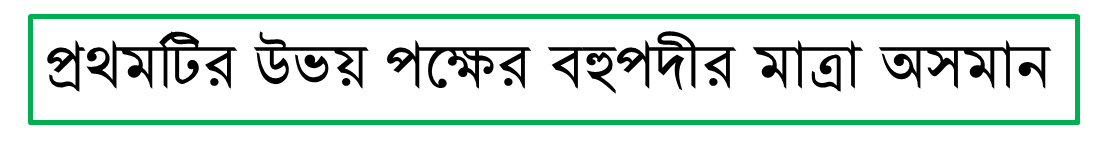 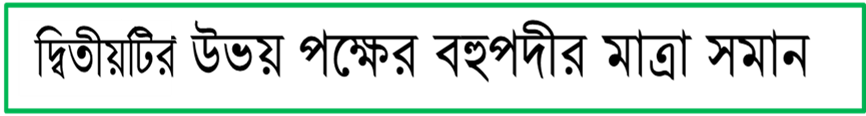 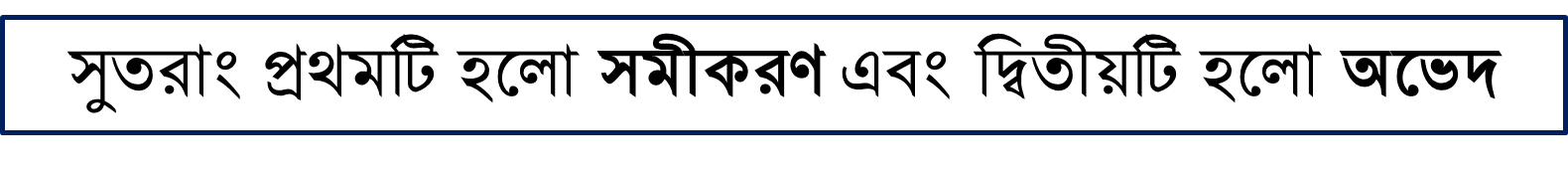 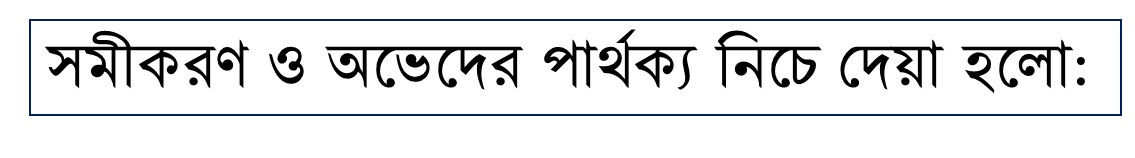 অভেদ
সমীকরণ
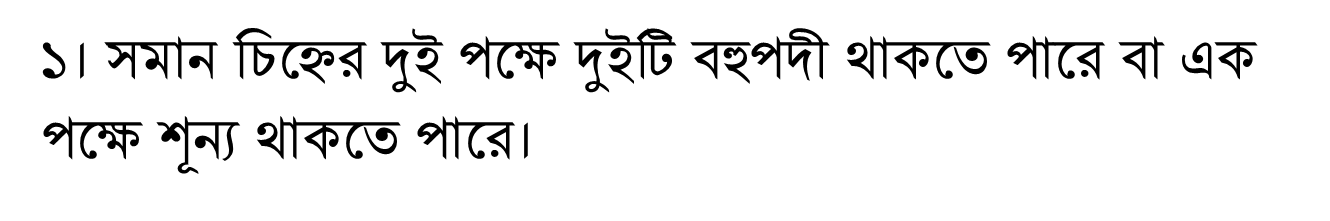 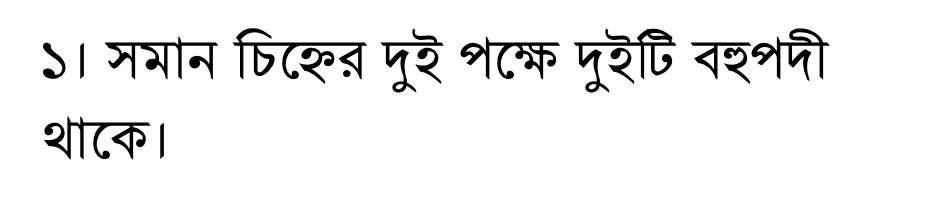 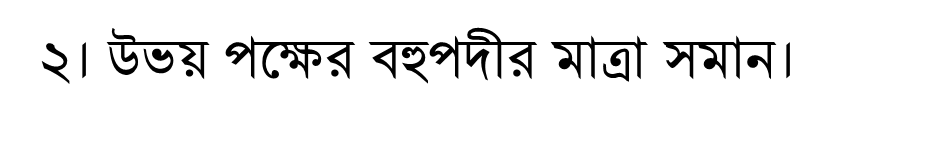 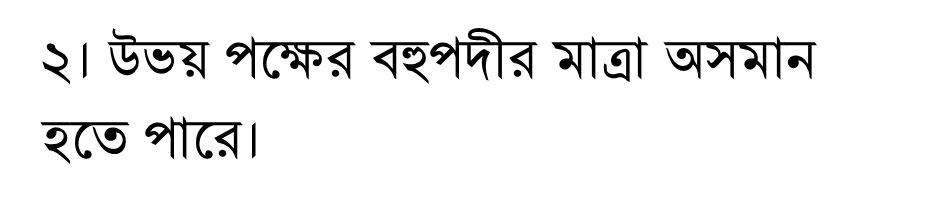 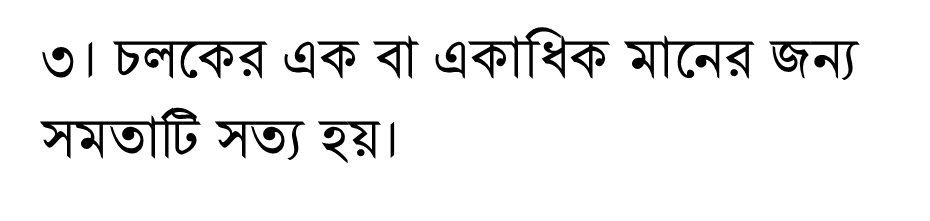 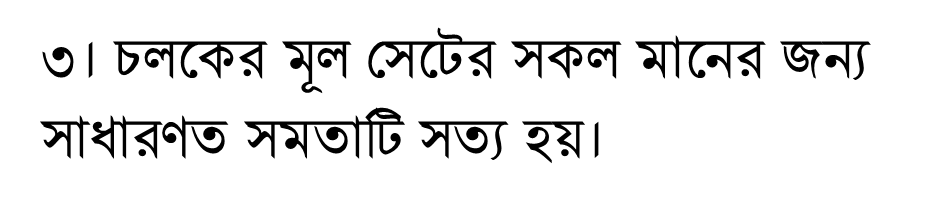 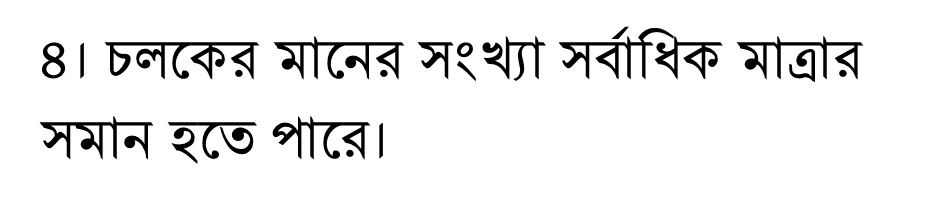 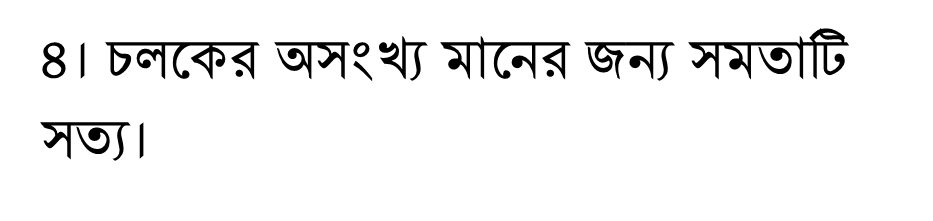 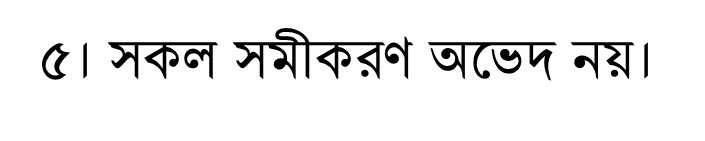 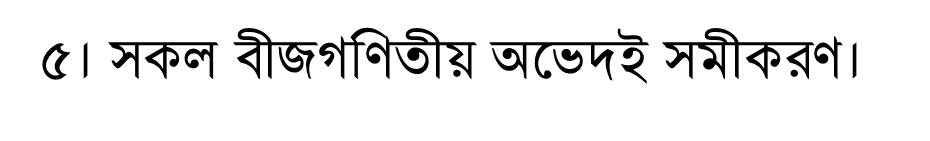 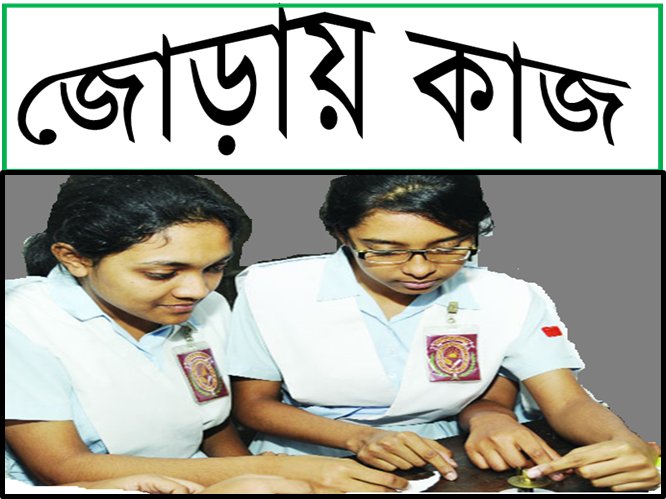 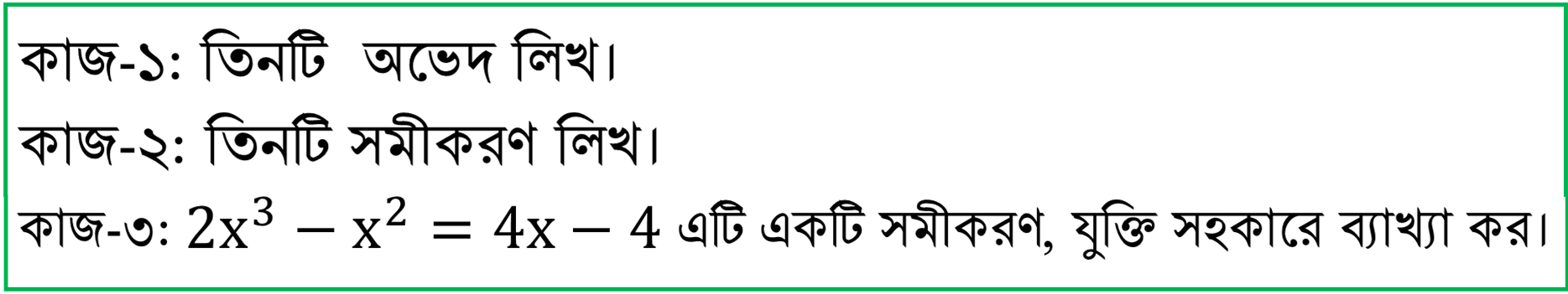 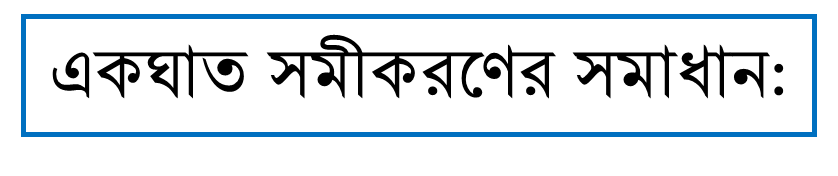 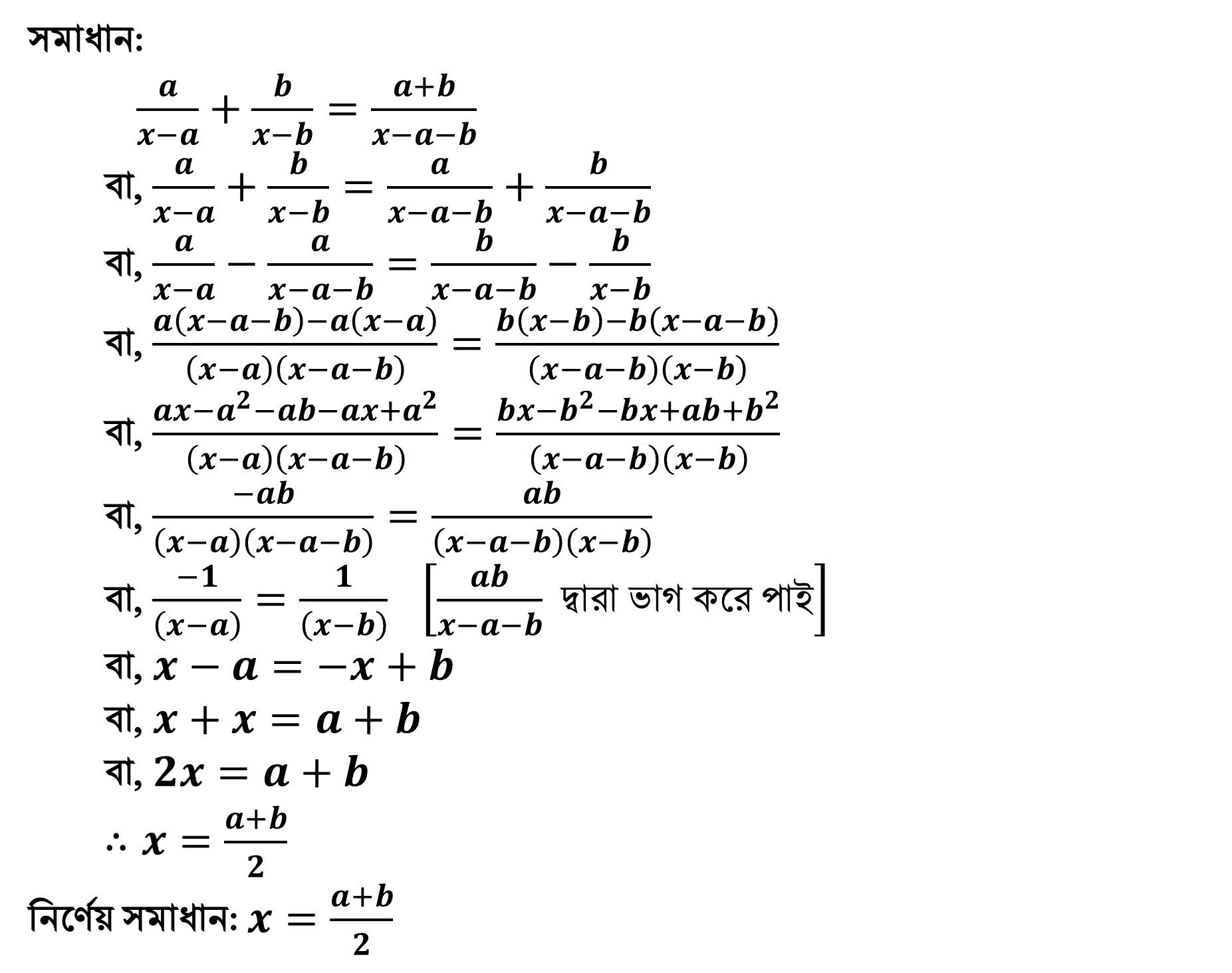 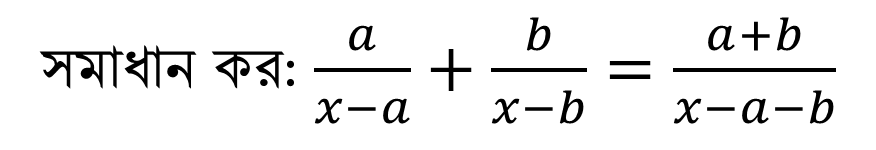 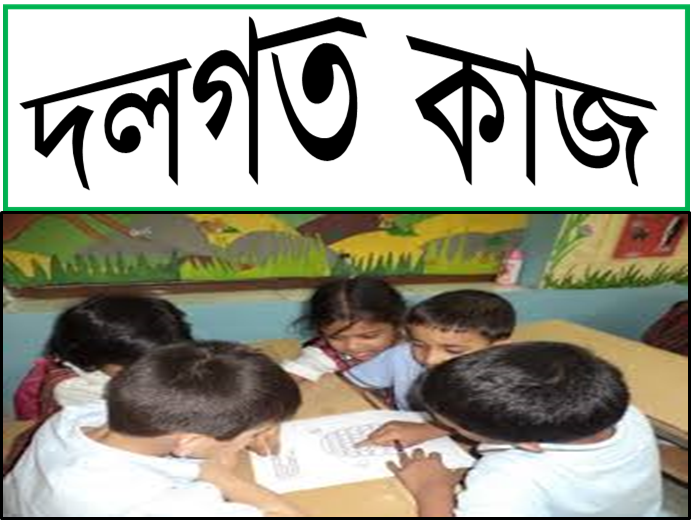 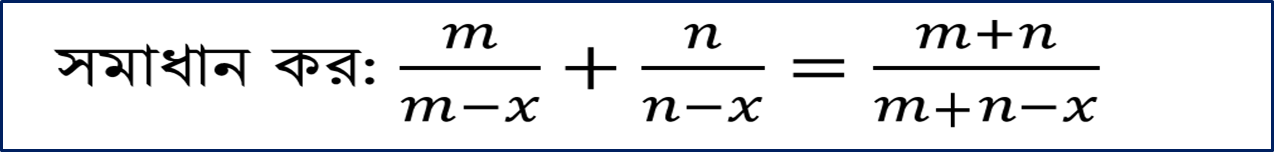 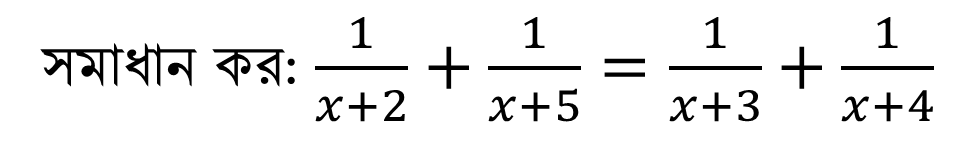 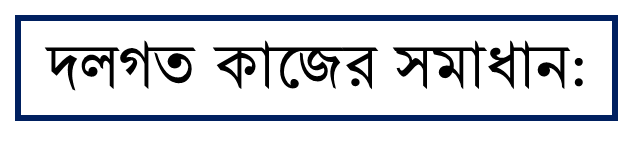 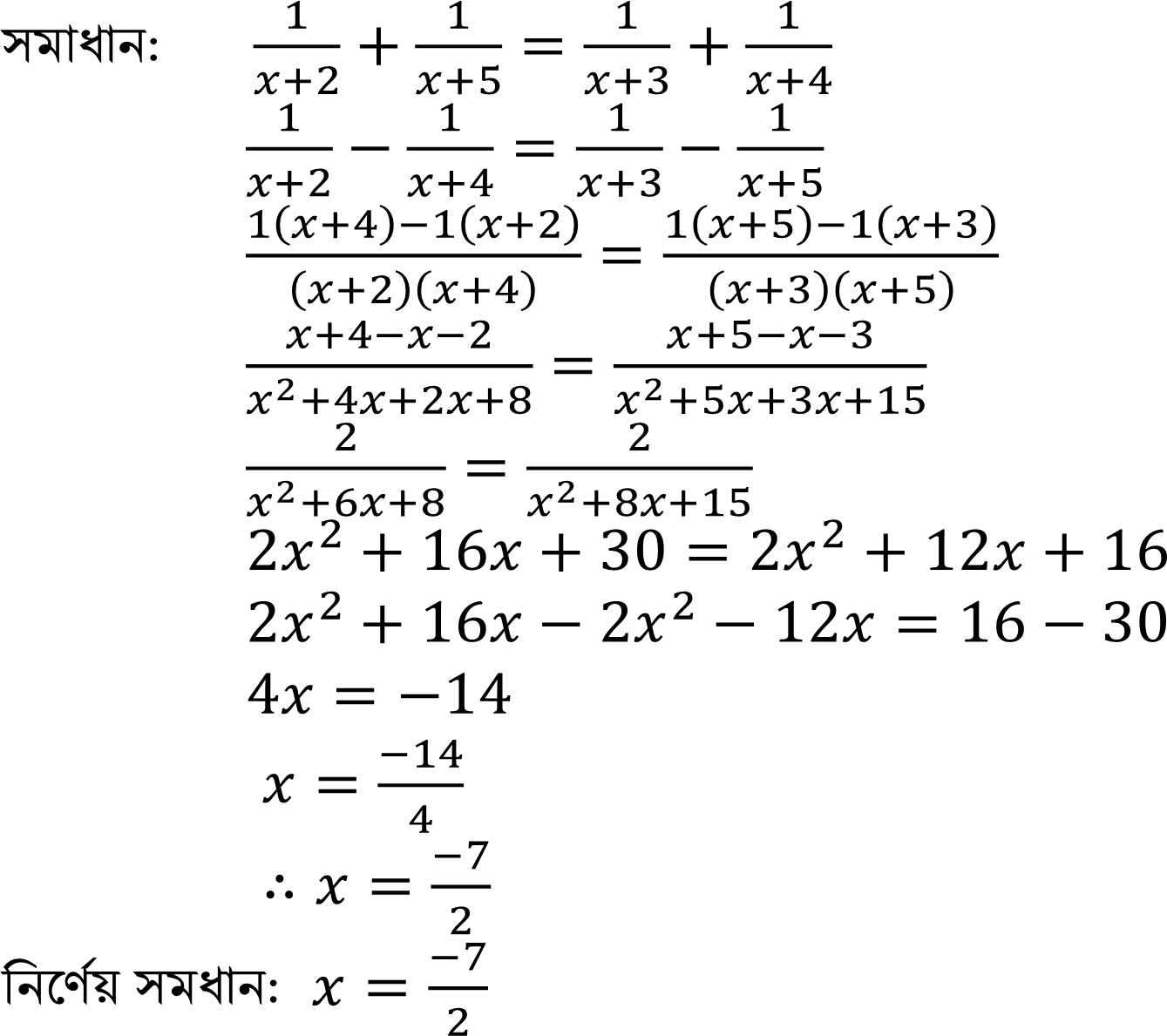 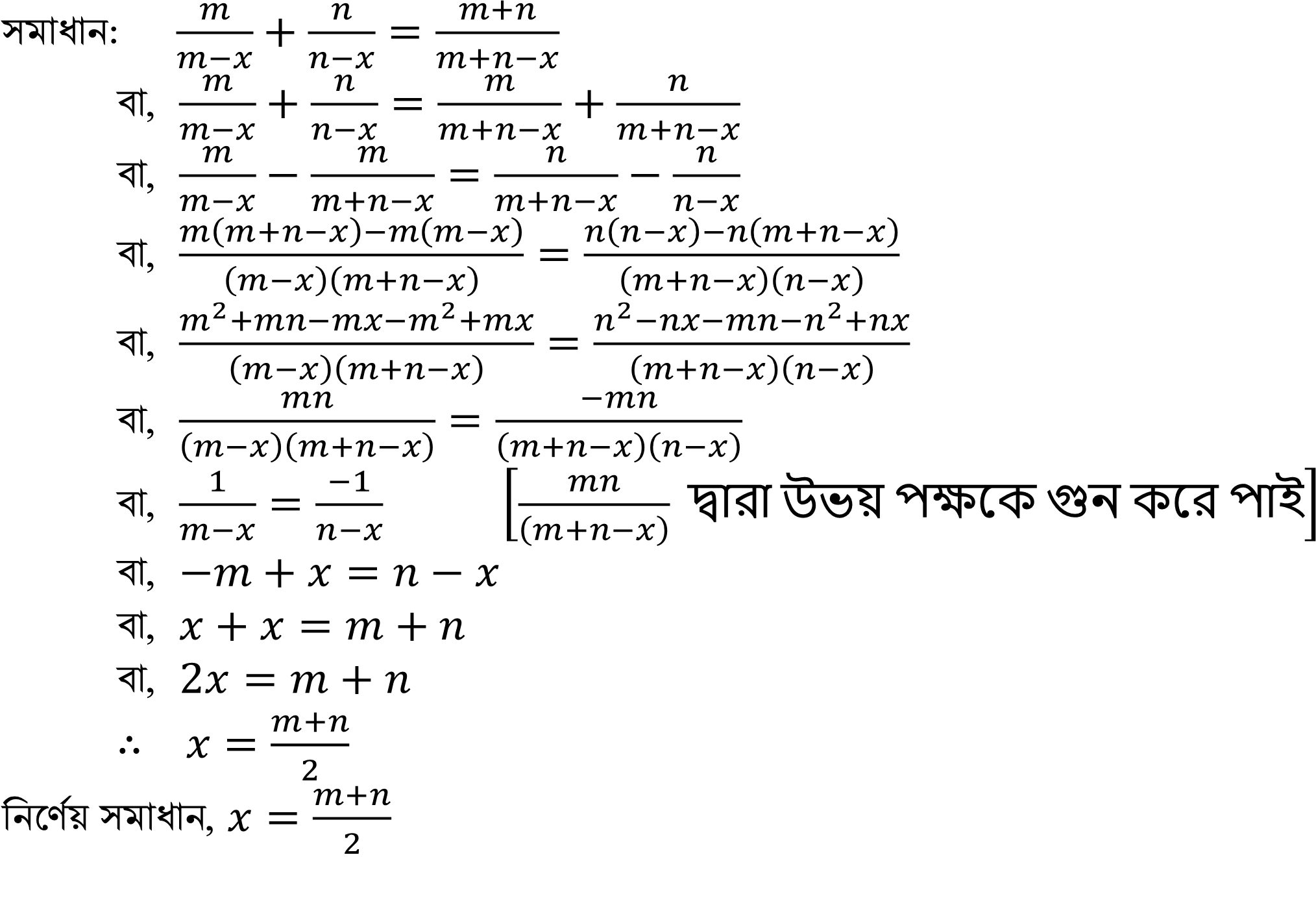 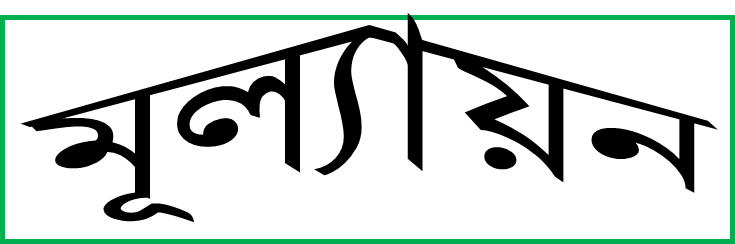 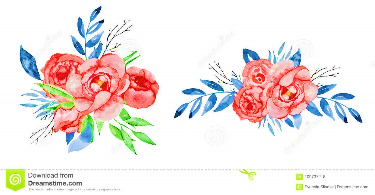 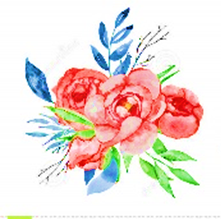 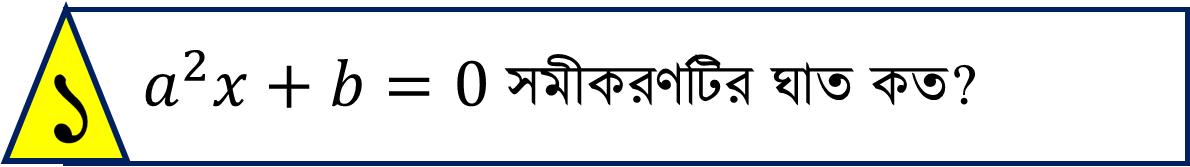 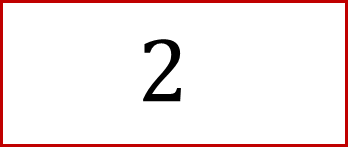 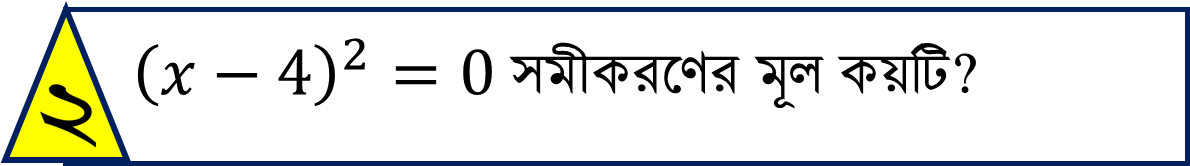 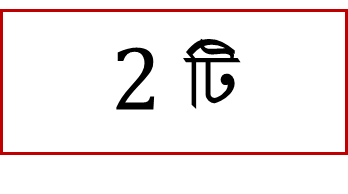 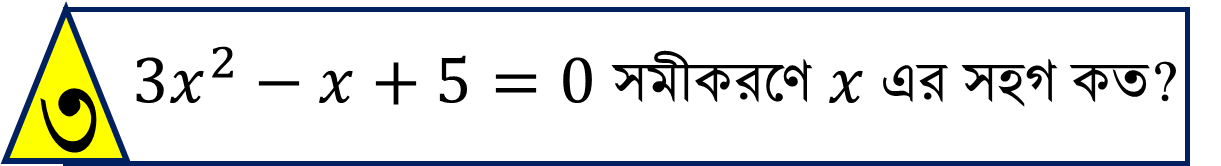 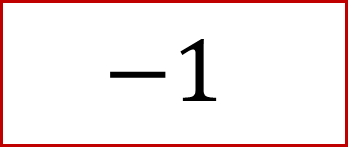 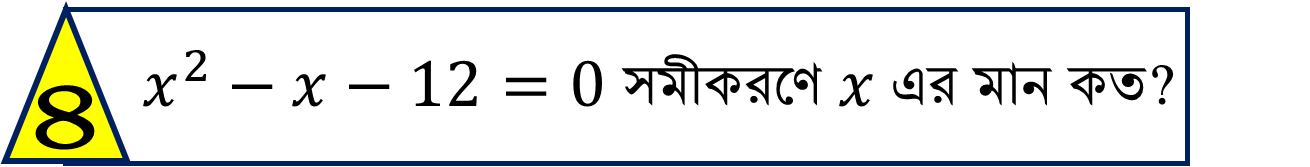 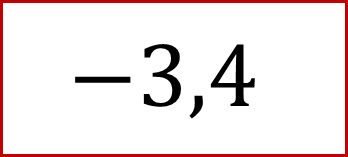 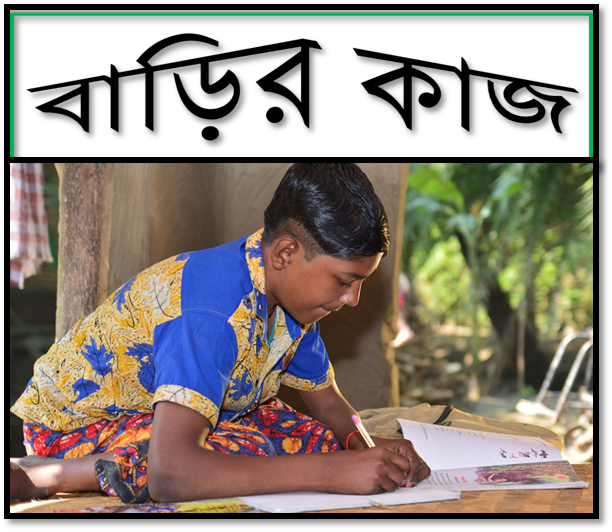 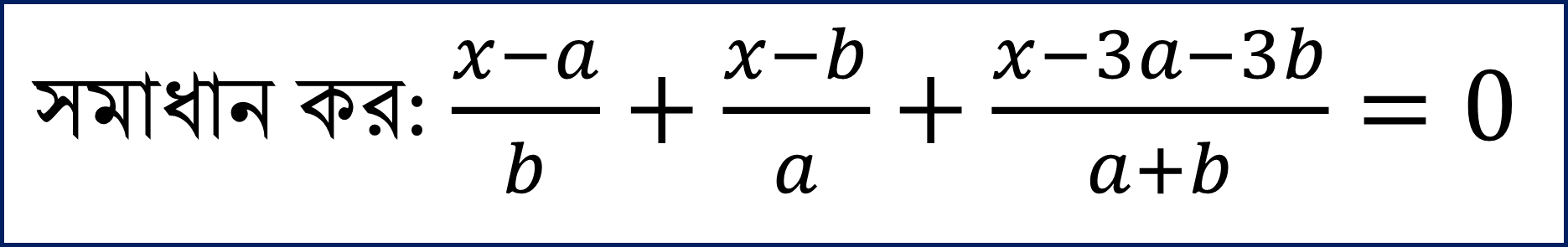 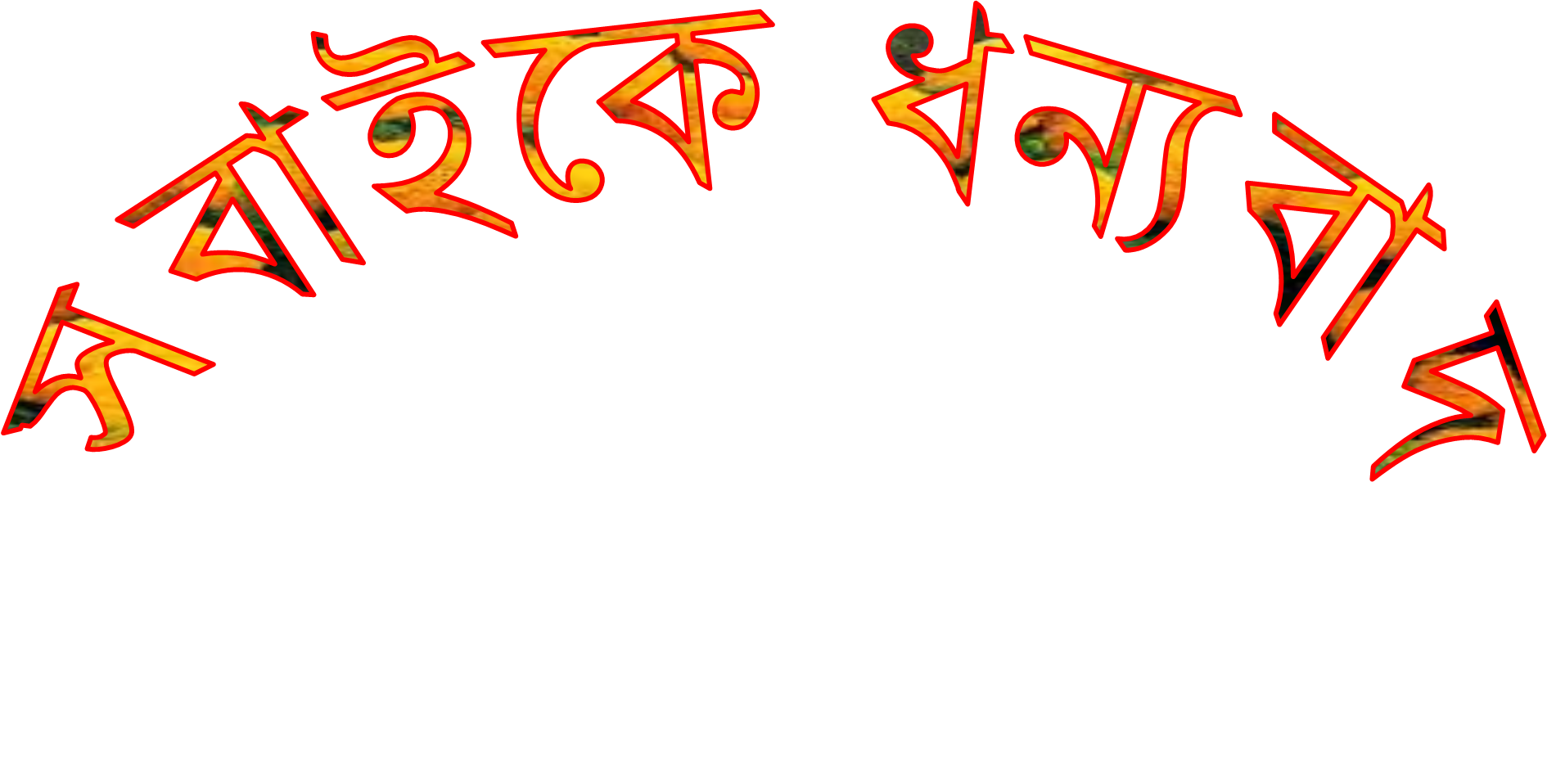 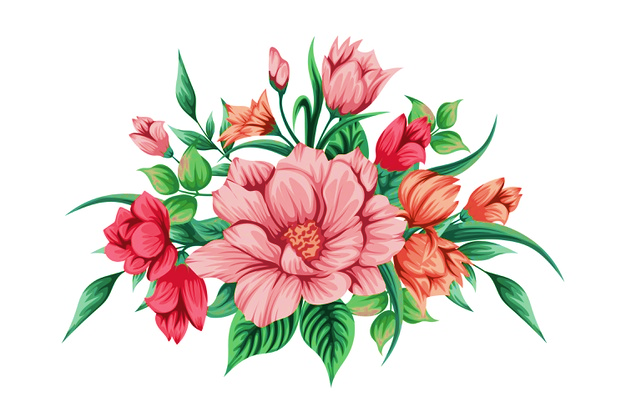